Диференціальне числення функції однієї змінної
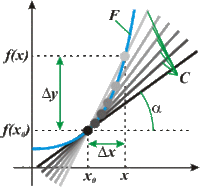 Похідна функції
Означення похідної в точці
Похідною функції у = f(х) в точці х0 називають границю відношення приросту функції ∆f(x0) в точці х0 до приросту аргументу ∆х, коли приріст аргументу прямує до нуля, тобто
Диференціювання функції
Функцію у = f(х), що має похідну в точці х0 називають диференційованою в цій точці, якщо функція у = f(х) має похідну в кожній точці деякого проміжку, то кажуть, що ця функція диференційована на даному проміжку.
Дія знаходження похідної функції називається диференціюванням.
Правила диференціювання функцій
Теорема 1
Якщо функції u=u(x) і v=v(x) диференційовані в точці х, то сума, різниця, добуток і частка цих функцій також диференційовані в цій точці і справедливі такі формули
Похідна складеної функції
Теорема 2
Нехай у=f(u) і u=h(x) тоді у=f(h(x)) – складена функція з проміжним аргументом u і кінцевим аргументом х.
Похідна складної функції за незалежною змінною дорівнює добутку похідної за проміжним арґументом на похідну проміжного аргументу за незалежною змінною
Таблиця похідних
Знайти похідні функцій
У= 5x3 +2x2 
У’=[5x3 +2x2 ]’=(5x3)’ +(2x2 )’=15 x2 +4x

y = (1 + sin3 5x)2;    
У’=[(1 + sin3 5x)2]’=2 (1 + sin3 5x) (1 + sin3 5x)’= 
=2 (1 + sin3 5x) (0 + 3sin2 5x) (5x)’(sin5x)’=2 (1 + sin3 5x) 
(3sin2 5x) 5 cos5x=15 sin2 5x  (1 + sin3 5x) cos5x
Фізичний зміст похідної
Фізичний зміст: похідна функції в заданій точці – швидкість зміни функції в заданій точці.
Для прикладу
Нехай s = s (t) - Закон прямолінійного руху. 
Тоді v (t 0) = s'(t 0) висловлює миттєву швидкість руху в момент часу t 0. Друга похідна a (t 0) = s''(t 0)висловлює миттєве прискорення в момент часу t 0.
Взагалі похідна функції y = f (x) в точці x 0 висловлює швидкість зміни функції в точці x 0 , Тобто швидкість протікання процесу, описаного залежністю y = f (x).
Економічний зміст похідної
Якщо функція у=f(x)  визначає залежність витрат виробництва f  від об’єму x  виробленої продукції, то похідна f’(x) дорівнює граничним витратам виробництва (приблизно рівним витратам на випуск x 0 +1-ої одиниці продукції).
Геометричний зміст похідної
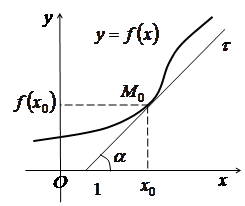 Значення похідної функції y=f(x) в точці x0 дорівнює кутовому коефіцієнту (тангенсу кута нахилу) дотичної, проведеної до графіка функції в точці з абсцисою x0
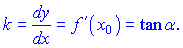 Рівняння дотичної
y-y0 =f'(x0)(x-x0)
Рівняння називається рівнянням дотичної до кривої в точці М(x0, y0)
Геометричний зміст похідної
Рівняння дотичної до графіка функції
y=f(x0)+f′(x0)(x− x0)
Алгоритм складання рівняння дотичної до графіка функції y=f(x)
1. Визначити абсциссу точки дотику      x0 
2. Обчислити f(x0).
3. Знайти f′(x) і обчислити f′(x0).
4. Підставити знайдені числа x0, f(x0), f′(x0) в формулу
 y=f(x0)+f′(x0 )(x− x0).

Приклад 
Знайти дотичну до кривої у=х3 в точці х 0=1
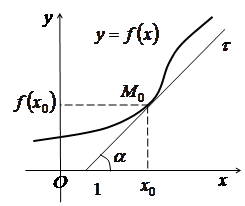 Знайдіть, при яких значеннях параметра а дотична до графіка функції    
у точці з абсцисою                      проходить через точку N(3;4).
Розв’язок
13
Для самостійного опрацювання
Похідна функції,  заданої параметрично
Диференціювання неявно заданої функції
Логарифмічне диференціювання
Похідна показниково - степеневої функції
Логарифмічне диференціювання
Іноді відшукання похідної спрощується, якщо її попередньо прологарифмувати. В зв’язку з цим такий метод називається логарифмічним диференціюванням.
Властивості логарифмів
1. ln x +ln y= ln xy
2. ln x-lny= ln x/y (ділення)
3. ln xp =p lnx
Логарифмічне диференціювання
Приклад:  y=xsinx
ln y=ln xsinx 
 ln y=sin x ln x

Диференціюємо ліву і праву сторону
y'/y=(sin x)' ln x + sin x (ln x)'   

y'= y [(sin x)' ln x + sin x (ln x)']

y'= xsinx[cos x)  ln x + (sin x) /x]
Деякі теореми диференціального числення
Теореми Ферма
Теорема Ролля
Теорема Коші
Теорема Лагранжа
Правило Лопіталя
Диференціал
Нехай функція у = f(х) диференційовна в точці х є [a; b], тобто в цій точці вона має похідну f '(х)
Диференціалом dy функції у = f(х) в точці х називається головна, відносно ∆х, частина приросту функції у= f(х) в цій точці
dy= f '(х) ∆х
Якщо у=х, у ' =х ' =1, тому dy=dx= ∆х, тобто диференціал незалежної змінної збігається з її приростом. Формулу можна записати так:
dy= f '(х) dх
Похідна вищих порядків
Під похідною вищих порядків розуміють диференціювання функції більше ніж один раз.
 Якщо похідну y'(x) повторно диференціювати, то одержимо похідну другого порядку, або другу похідну функції y=f(x), 
і вона позначається
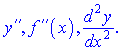